Презентация к уроку 
русского языка
на тему:
«Распознавание существительных, отвечающих на вопросы  к т о ? и  ч т о ?»
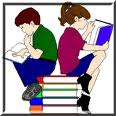 Учитель: Акбердина Светлана Анатольевна
Выпишите имена существительные:
Iвариант  
бежит
зима
ягода
писать
весенний
утка
дождь
II вариант 
весёлый
кошка
рисунок
играть
книга
торт
красивый
Имена существительные
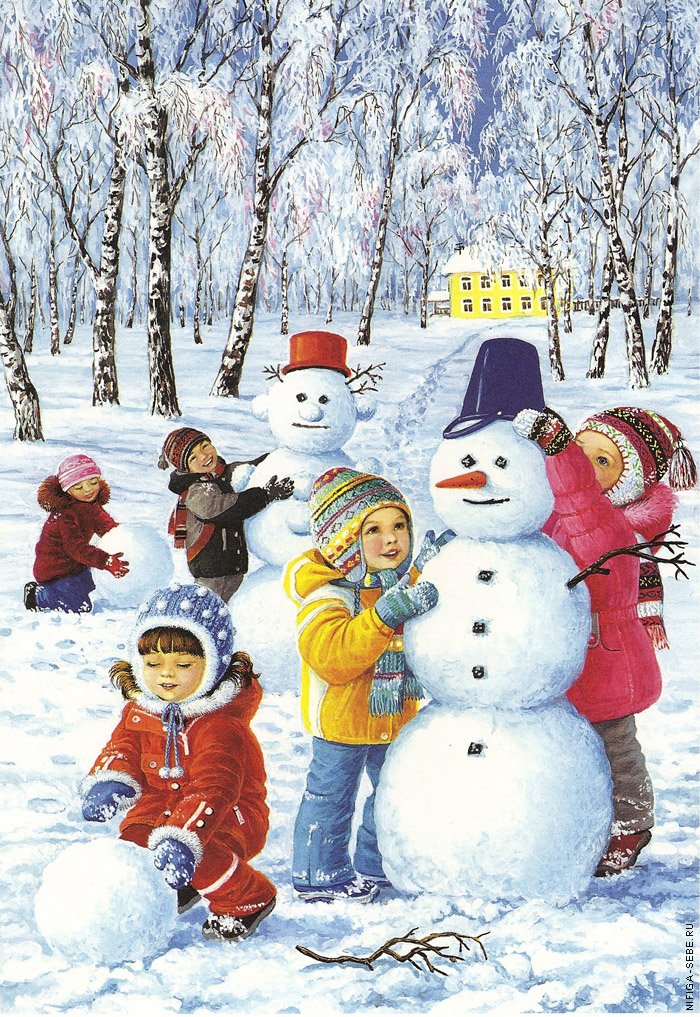 дети
девочка
мальчик
ребята
шапка
куртка
варежки
ботинки
шарф
штаны
снег
дом
дорожка
деревья
ветки
иней
снеговик
ком
морковка
угольки
ведро
Кто?
Что?
Имена существительные
Кто? Кого? Кому? Кем? О ком?
Слова, которые называют людей и животных.
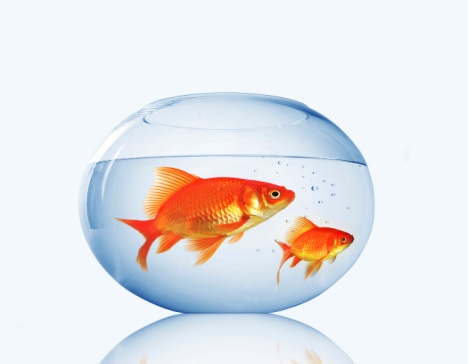 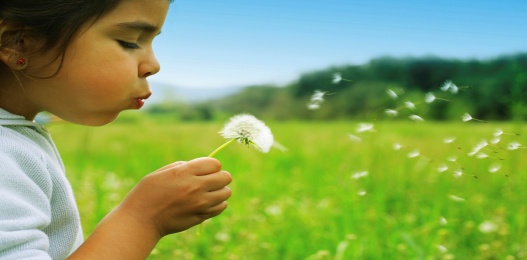 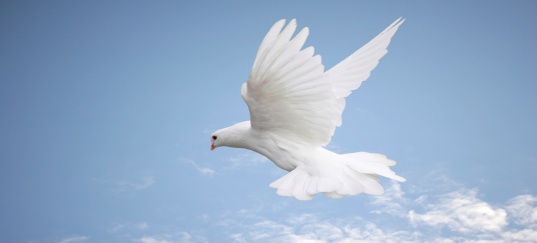 Что? Чего? Чему? Чем? О чём?
Слова, которые называют все остальные предметы.
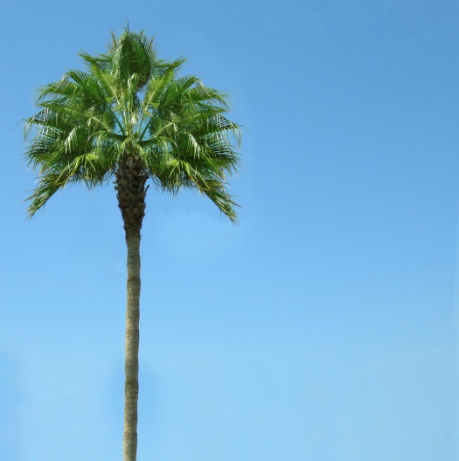 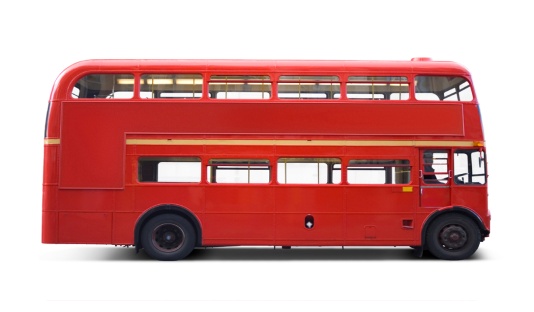 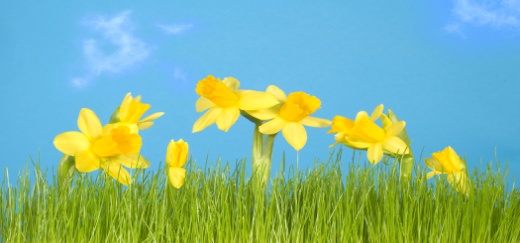 С л о в а р н а я  р а б о т а
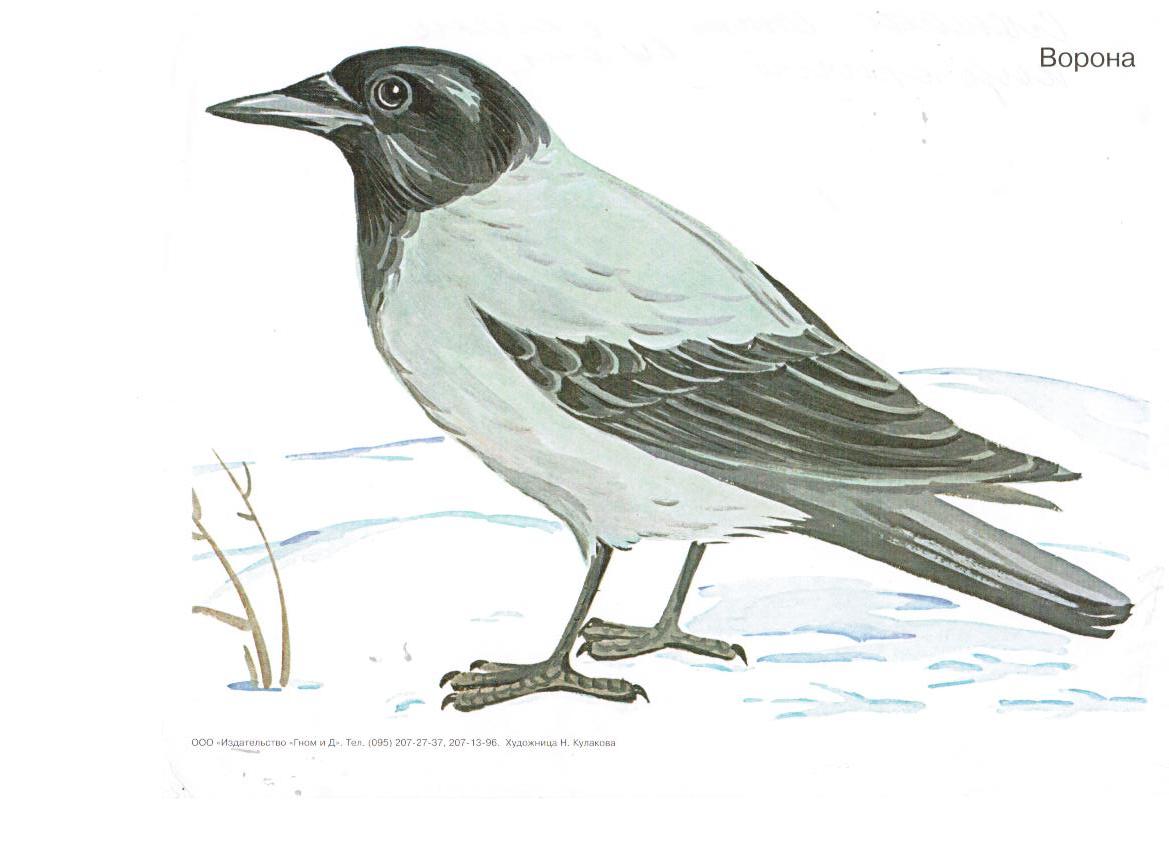 В о р о′н а
Всеядная птица семейства вороновых, серая с чёрным или чёрная.
2. Зевака, ротозей (перен.).
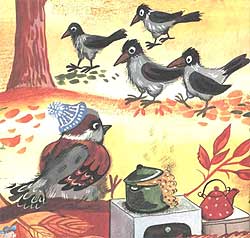 1. Ворон считать - ротозейничать.
2. Белая ворона – о том, кто резко отличается от других, не похож на окружающих.
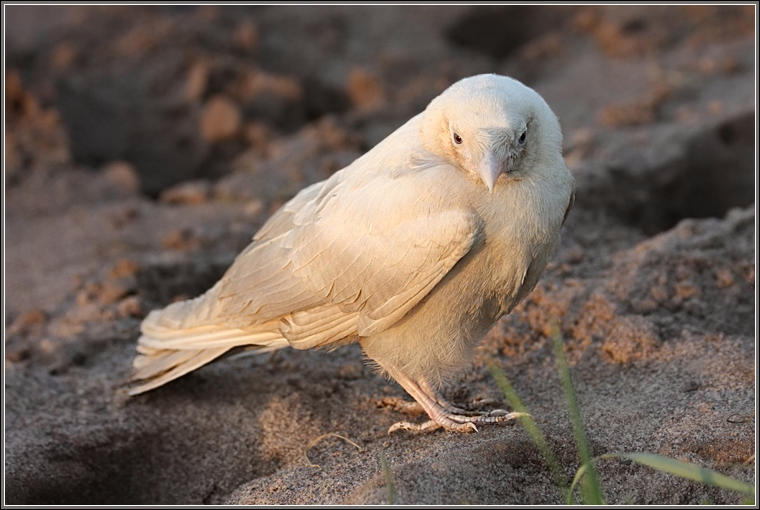 3. Ворона в павлиньих перьях – о том, кто хочет казаться важнее и значительнее, чем он есть на самом деле.